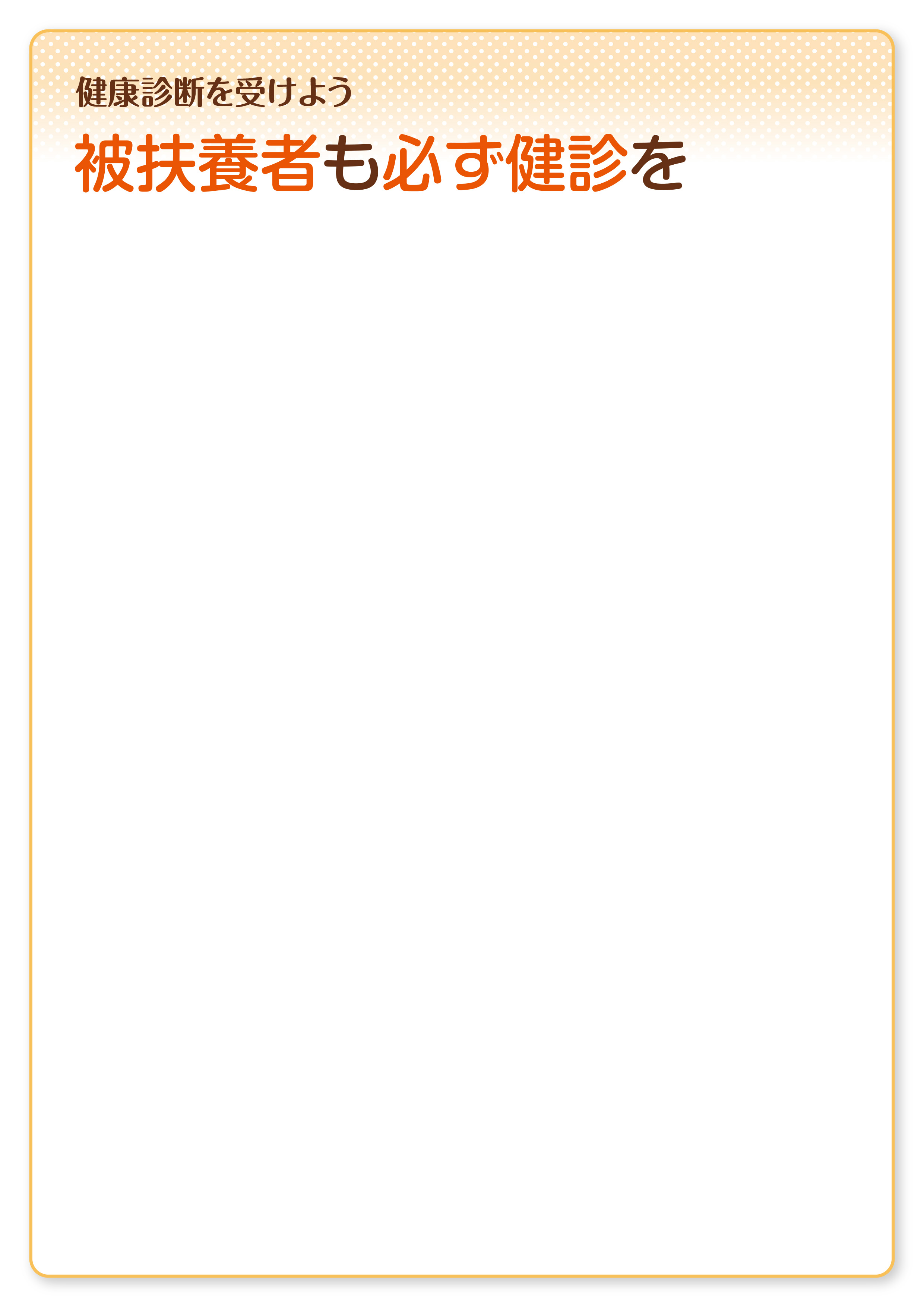 費用補助も受けられる健康保険組合の検診を利用しましょう
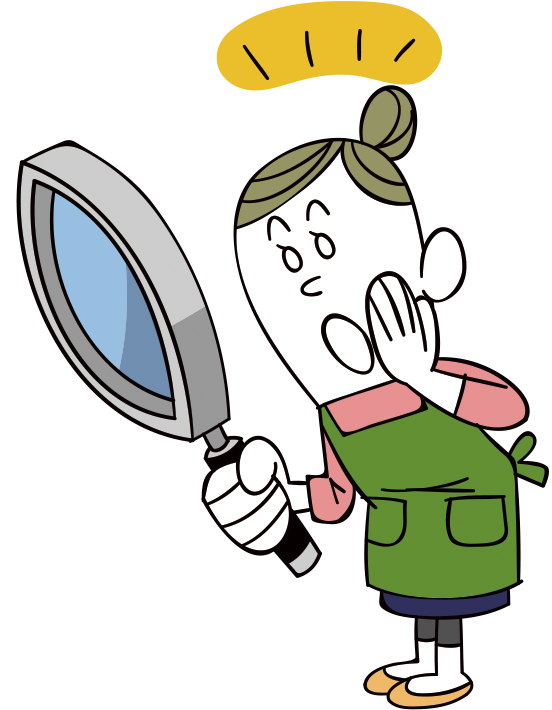 ■被扶養者の健診受診率はまだ低い
被扶養者である家族の健診受診率はまだまだ低い状況です。ご家族の健康管理には気をつけていても、自分のことは後回しではダメ。気がついたときは手遅れということもあります。健康保険組合から健診のお知らせが来たら、必ず申し込みましょう。
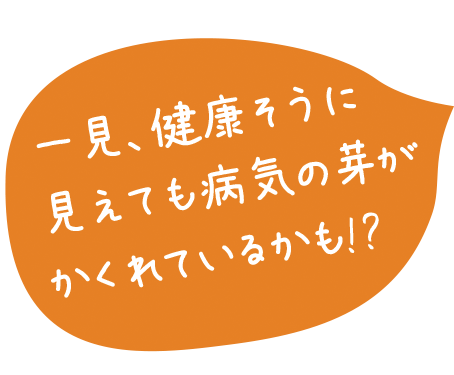 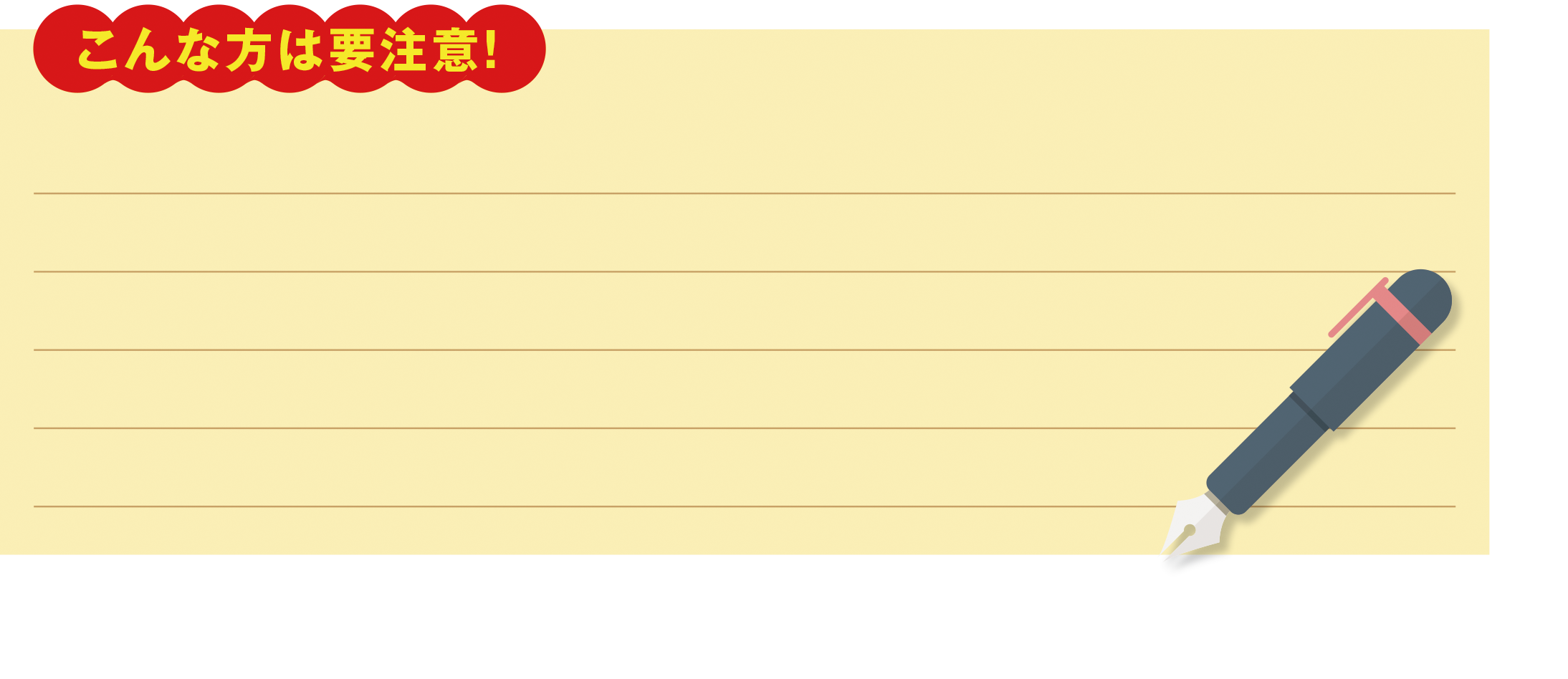 □ ダイエ ットとリバウンドをくり返している
□ パンやパスタなど、炭水化物オンリーの食事が多い
□ 食事を減らしてでもお菓子を食べる
□ 若い頃は低血圧だったので大丈夫だと思っている
□ お酒もたばこもやらないので安心している
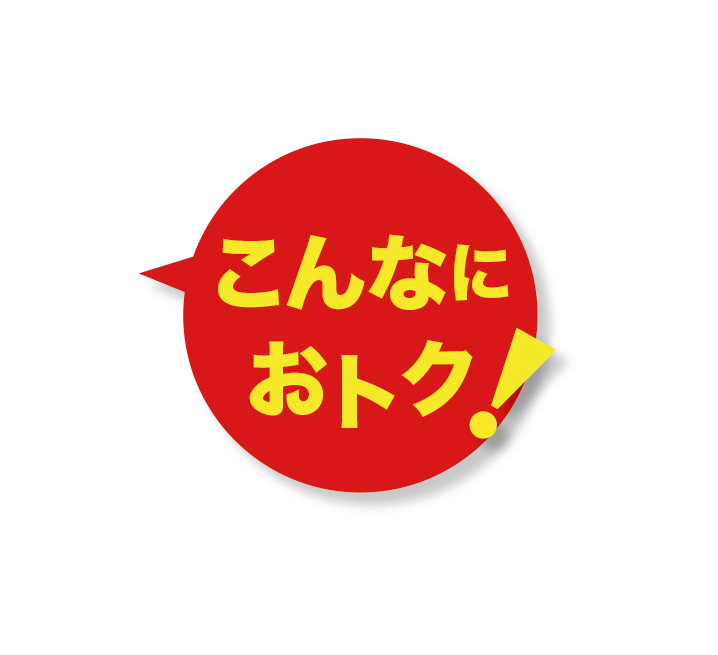 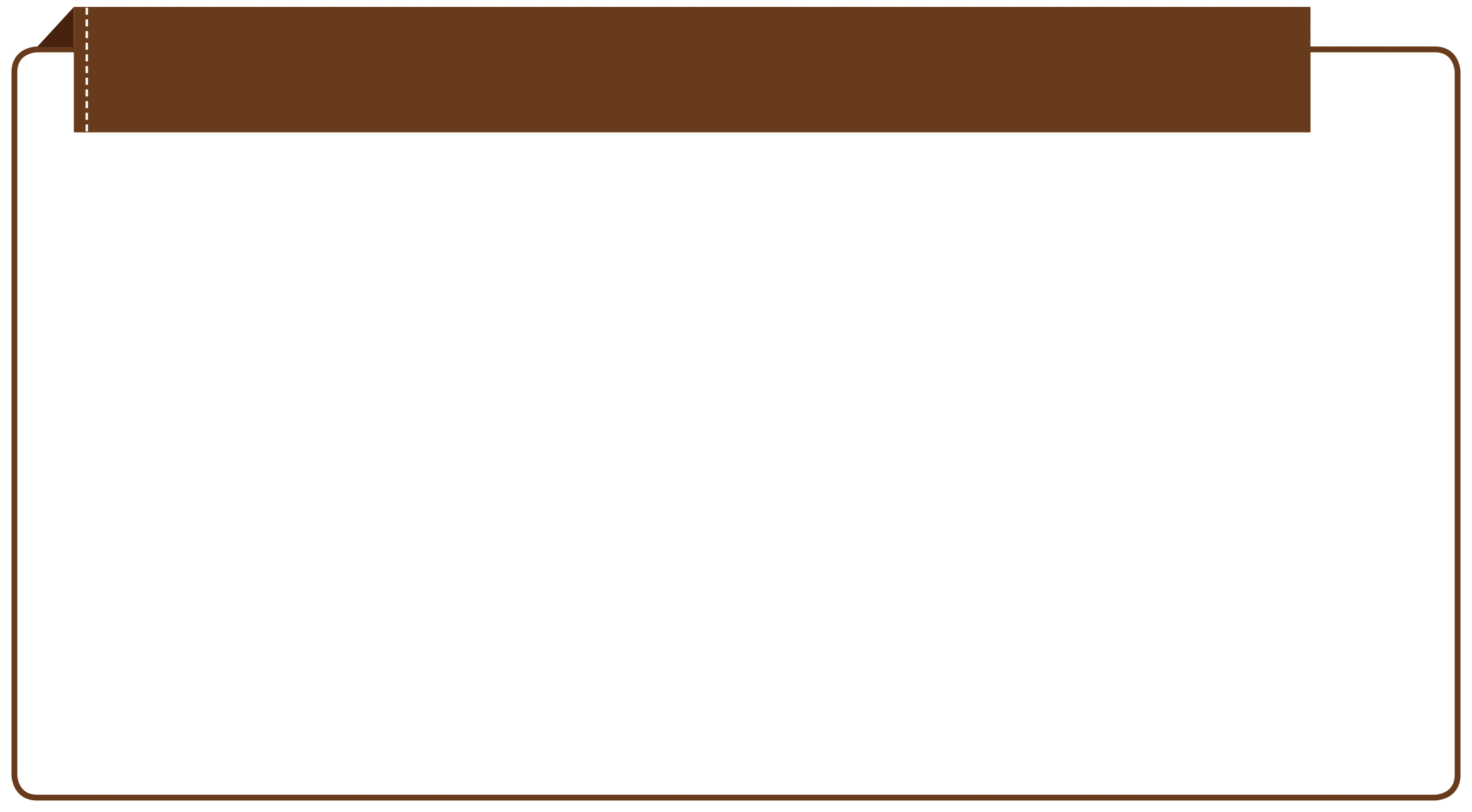 健康保険組合の健診は
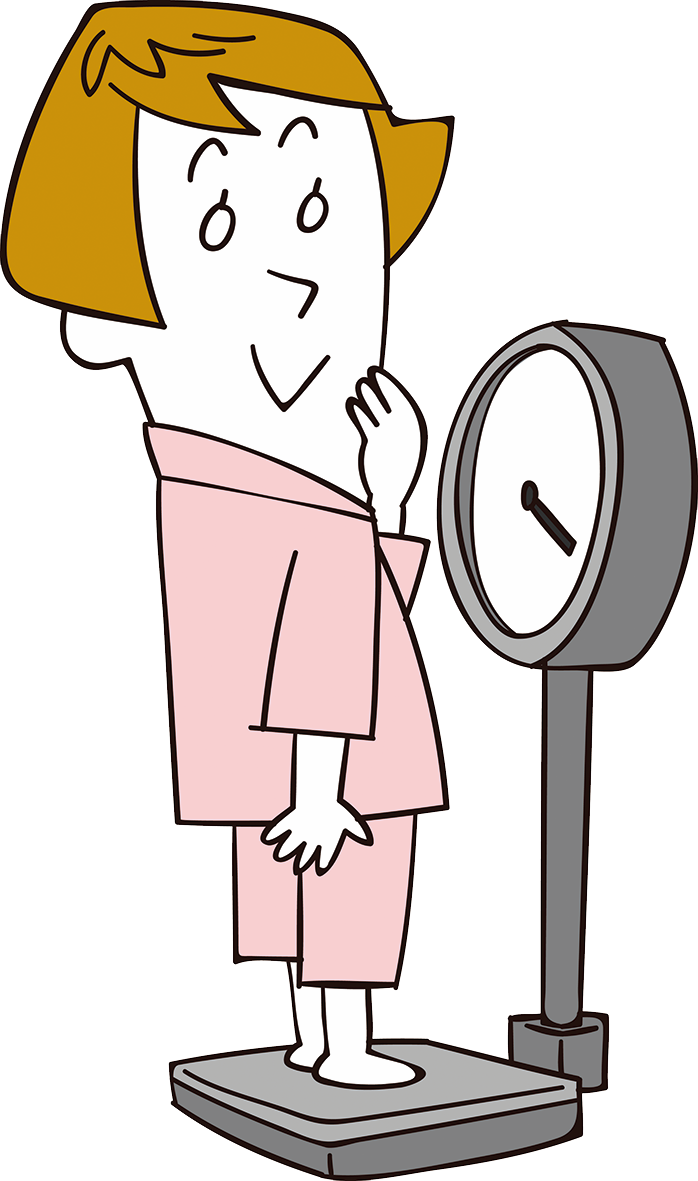 ❶費用が安く済む
❷多くの検診機関から選べる
❸検診後のフォローが受けられる
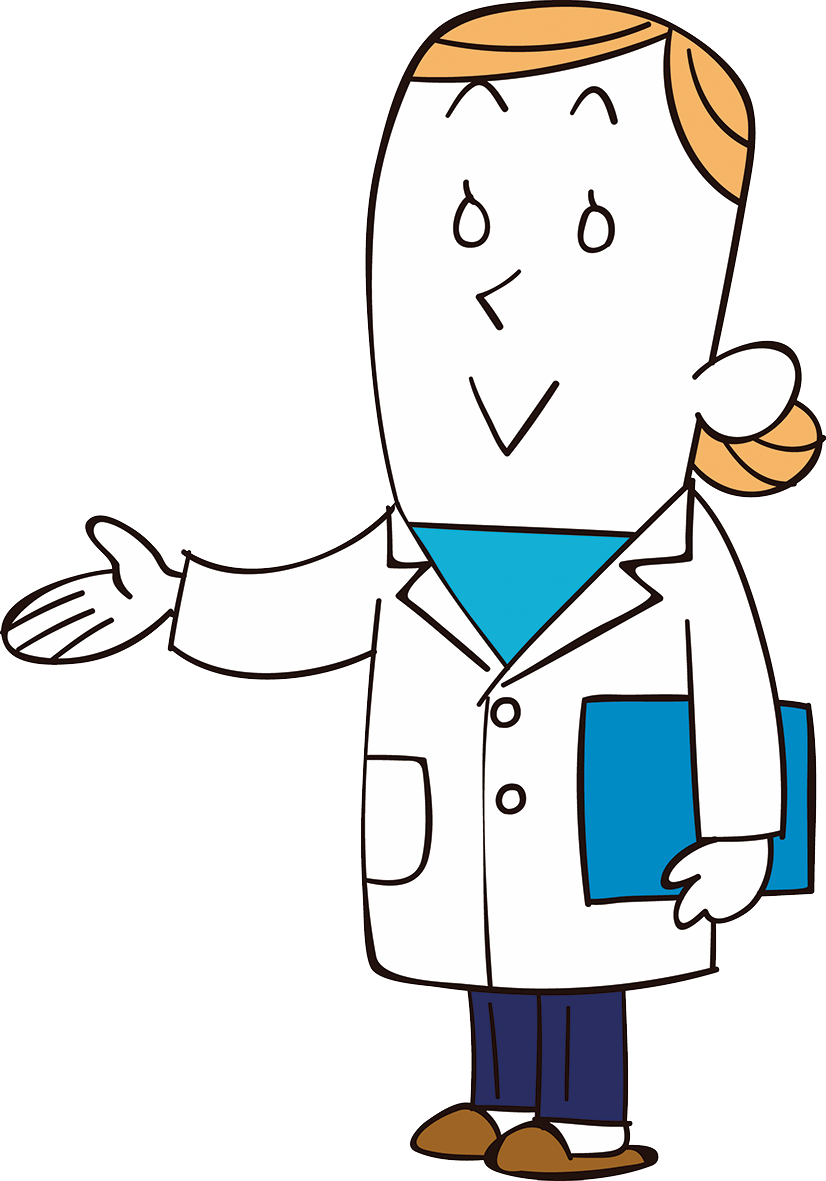 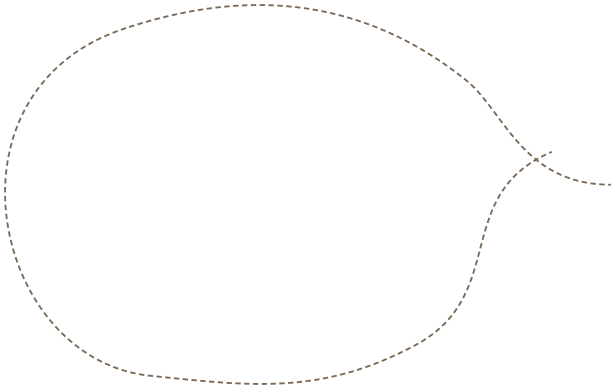 メタボのリスクが
高かった人は
特定保健指導を
受けられます。
○○○○健康保険組合